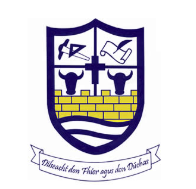 Leaving Certificate English
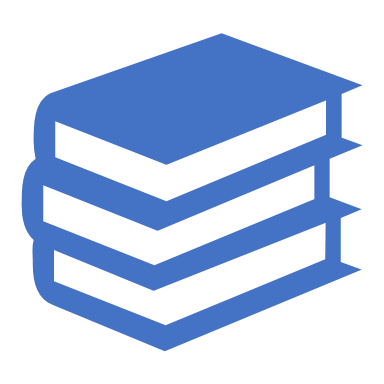 Points to note
Core subject for Leaving Cert and LCA. 

Leaving Cert English is broken down into TWO papers.

Paper One and Paper Two are sat on two different days during the Leaving Cert.

**** Strongly advise that if you did not do Higher Level in Junior Cycle English, you will not be prepared for Higher Level at Senior Cycle.
Paper One – Higher Level
Paper Two- Higher Level
Ordinary Level
Same texts and structure of exam.
Questions are asked differently. For example Poetry section the poem is provided for you in OL. 
Not as much writing required in terms of page length
LCA English and Communications
1. Credits achieved due to attendance and completion of the Key Assignments for each module (4 credits).
 Key assignments include studying films, novels, social media etc.
2. Oral examination (4 credits). Interview
3. Written examination (8 credits). Leaving Cert exam in June
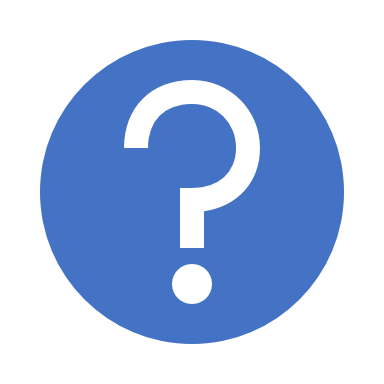 Any Questions?